MI MENNYI 2019-BEN ???
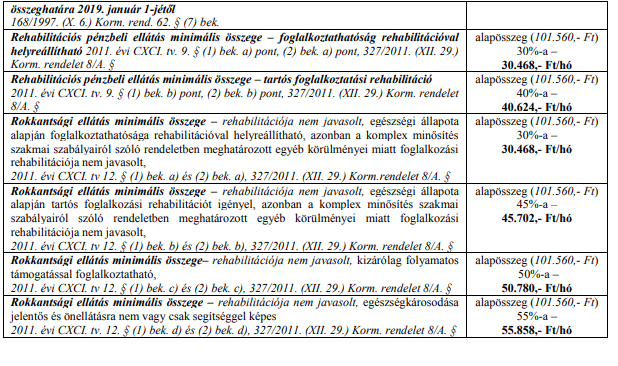 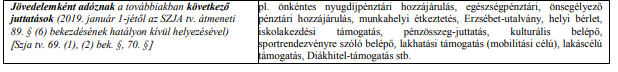